Steampunk 
Vs
Cyberpunk
Karl Jagdipsingh
English 2420 Project #2
Which one is Cyberpunk?
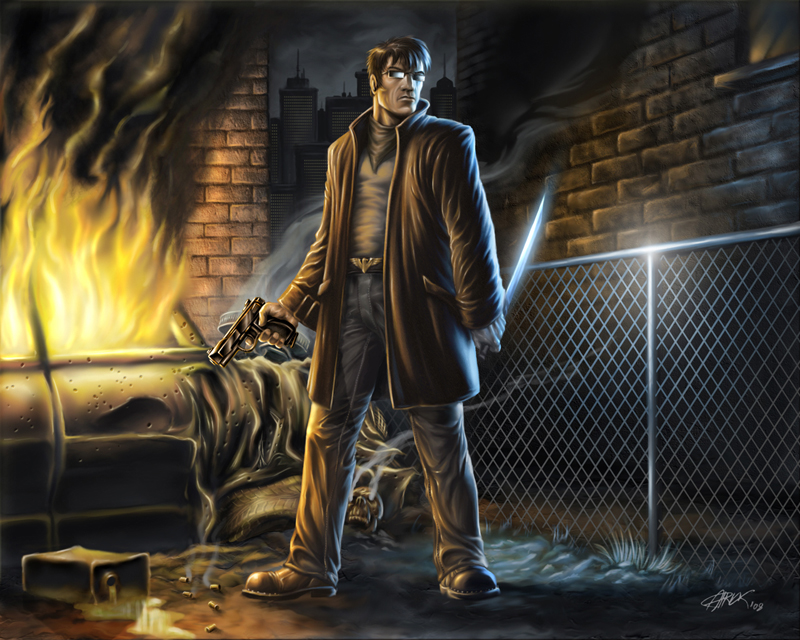 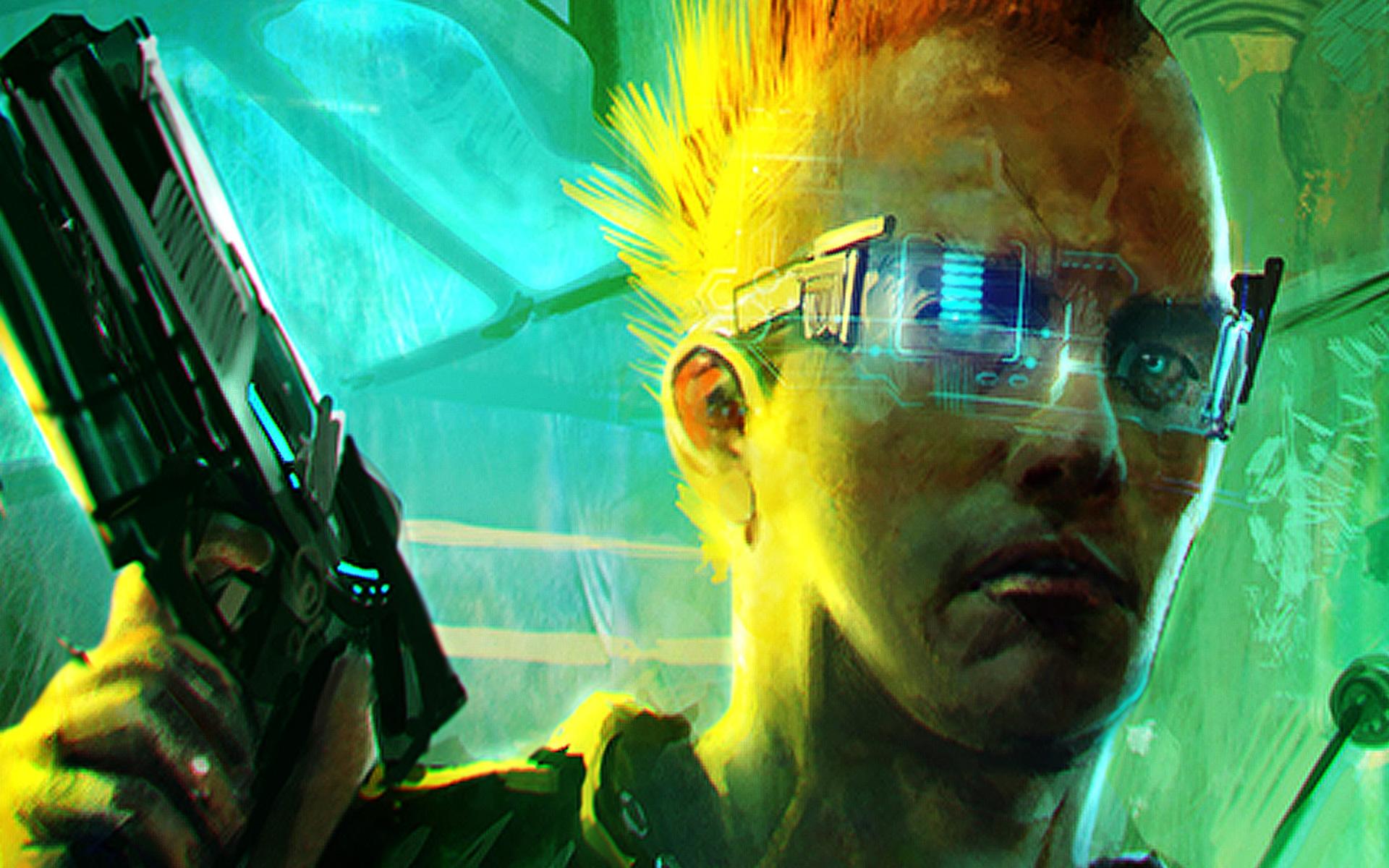 Both!?
What is Cyberpunk?
Cyberpunk is a science fiction genre in which the future world is portrayed as one in which society is largely controlled by computers, at the expense of daily life and social order.
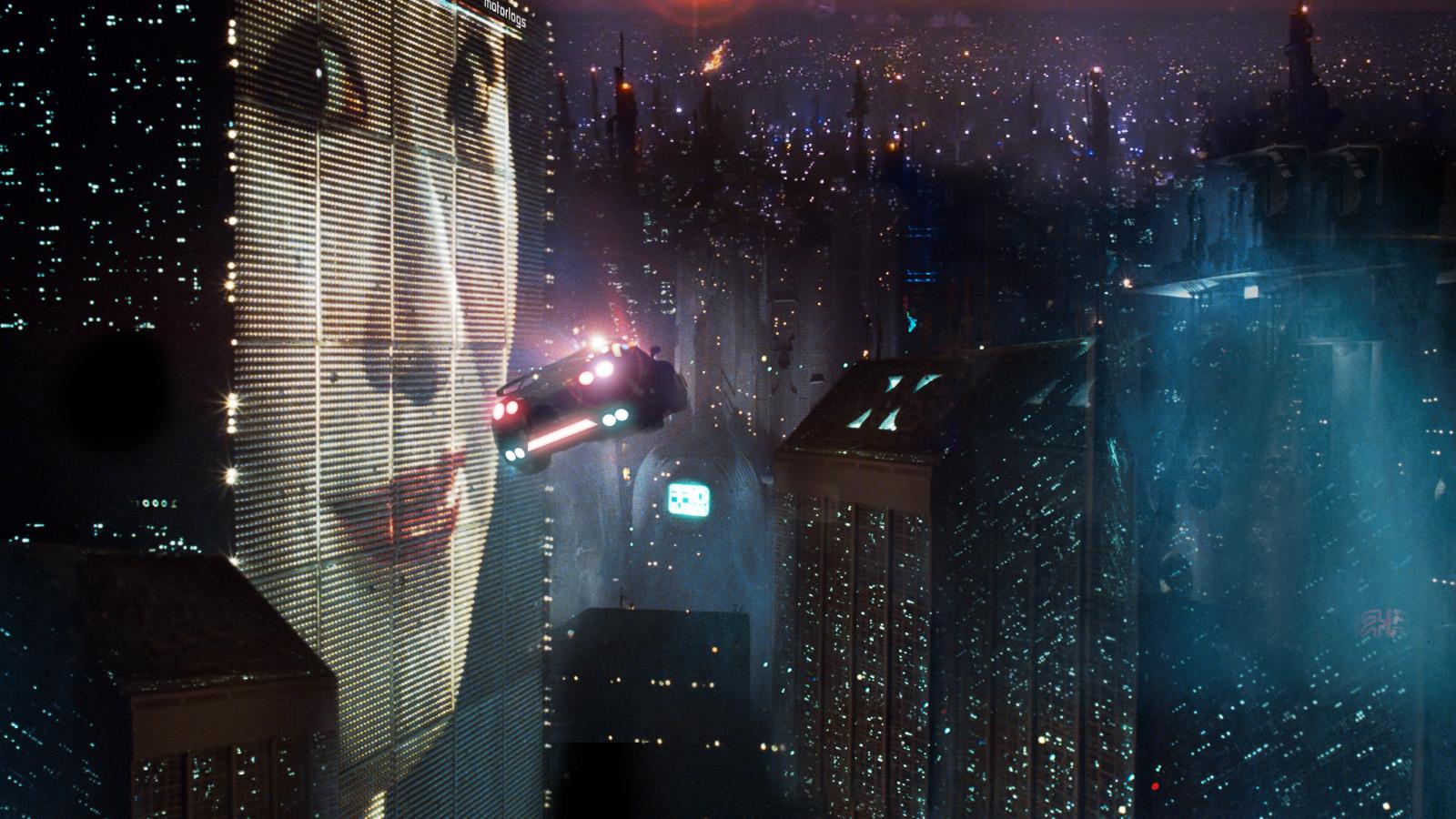 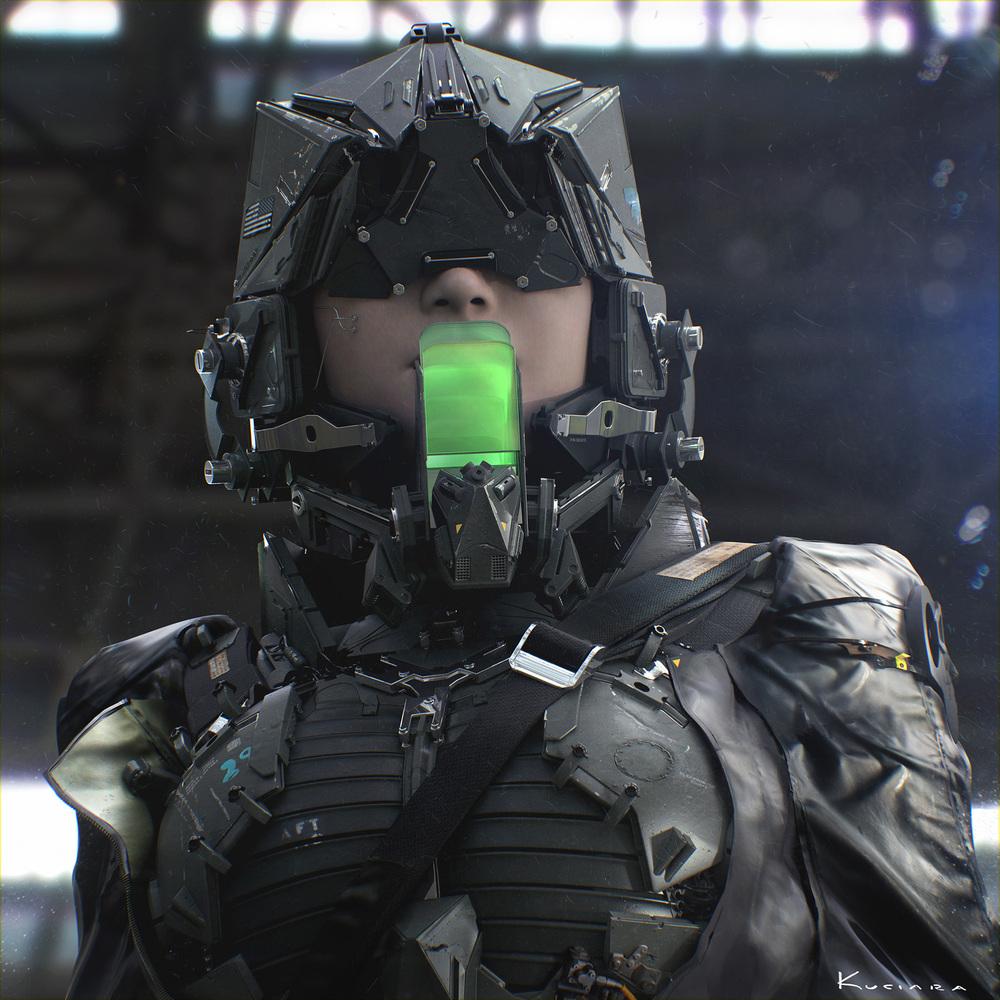 What is Steampunk?
A genre of science fiction that typically features steam-powered machinery rather than advanced technology.
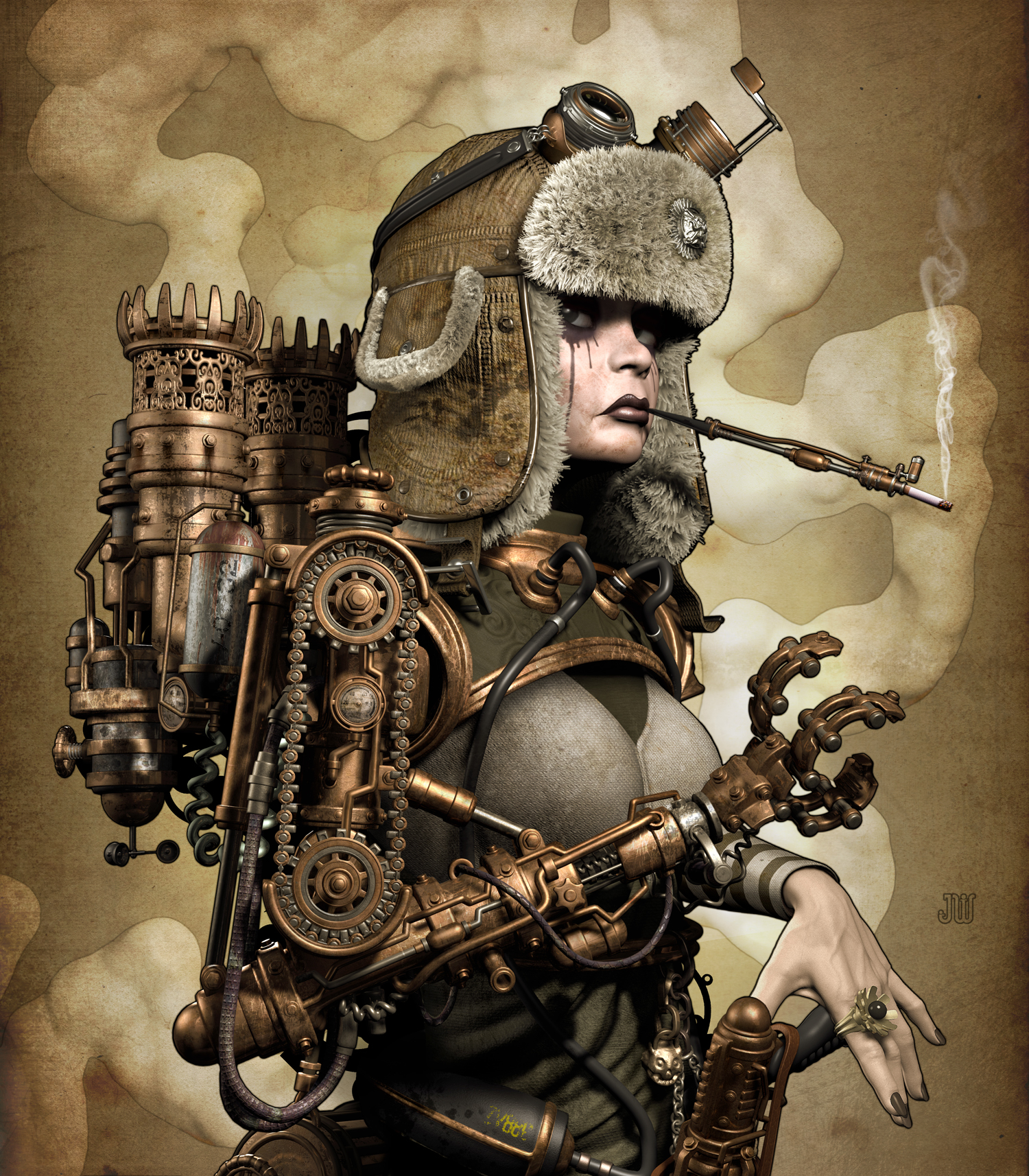 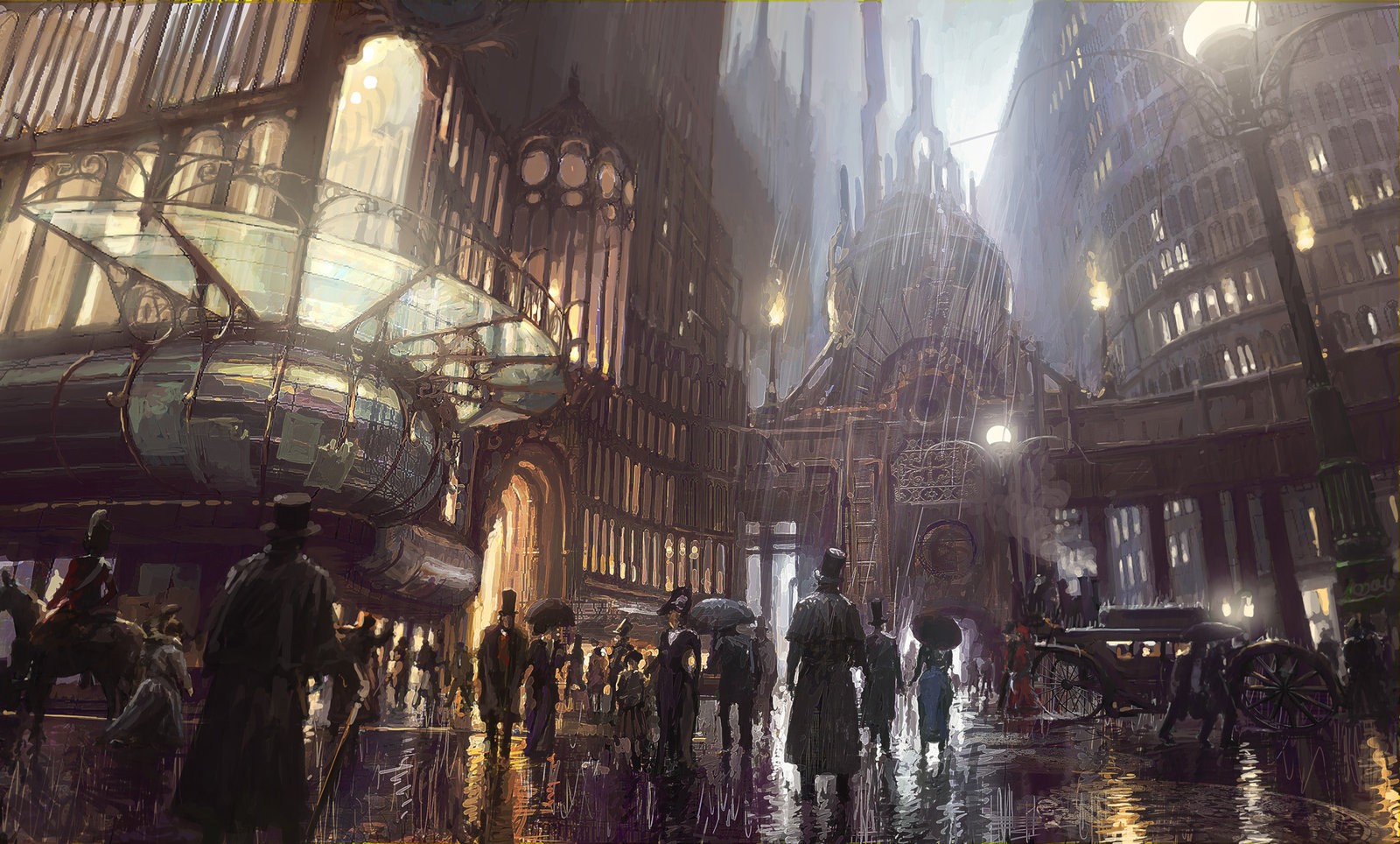 Steam Chair
Harry Potter if Cyberpunk